Padlet statement for use in a live session *if using this tool, please display statement via BB module or first lecture slide*
This session will use Padlet, an online pinboard app that allows collaborative posting (for example, multimedia, files, links and text comments). Can be used on your device browser (laptop / mobile) there is not a requirement to download the app.
For more information about Padlet, please see student support information.
If you are concerned about access and participation, please email your lecturer directly or speak with them after your session.
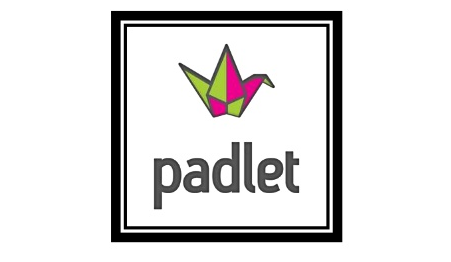 Weekly  plan Padlet statement *if using this tool ensure the following statement is included in your weekly plan*
The session will use Padlet, an online pinboard app that allows collaborative posting (for example, multimedia, files, links and text comments). 
For more information about Padlet, please see student support information.
If you are concerned about access and participation, please email your lecturer directly or speak with them prior to your session.
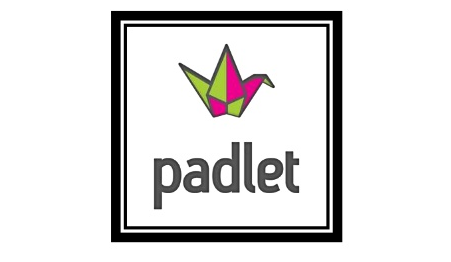